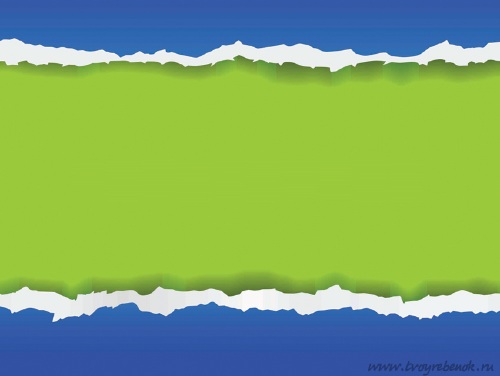 4класс
Литературное
чтение
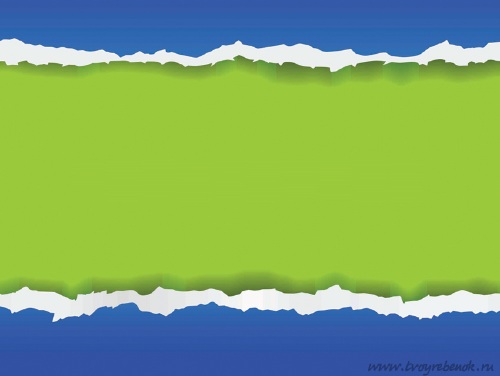 Конкурс знатоков
По разделу
Литературная сказка
4класс
Найди пару
Назови произведение
Бюро находок
Назови автора
Сочини сказку
Назови имя
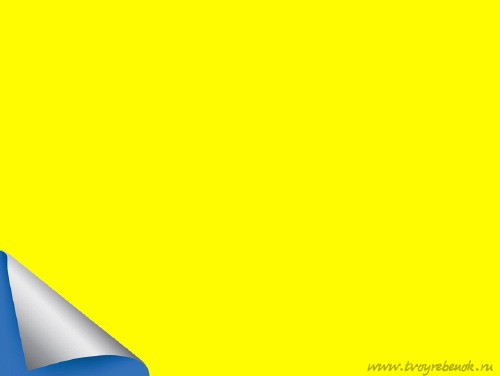 «Найди пару»
«Спящая красавица»
 «Пятеро из одного стручка»
 «Чайник»
 «Аленький цветочек»
«Сказочка о счастье»
С. Аксаков
Ш. Перро
Г.-Х. Андерсен

И. Токмакова
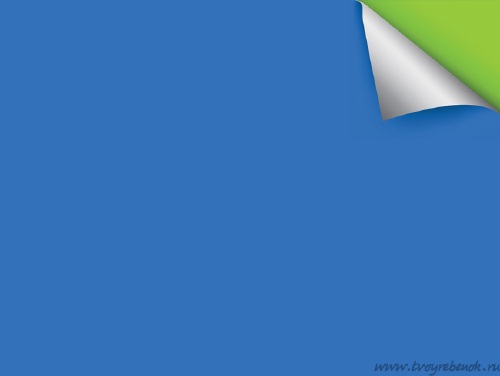 «Назови произведение»
- В этом произведение главный герой был великаном, хотя при этом оставался обычным человеком. 

А в этом произведении главная героиня рисковала своей жизнью ради отца. 
Главная героиня этой сказки чуть не погибла, спасая своих братьев. 
В этом произведение рассказывается о том, как друзья помогали нашему герою на кухни. 
- Произведение, которое начинало раздел. 

- В этом произведении можно узнать о подводводной жизни.
«Путешествие Гулливера»
«Аленький цветочек».
(«Дикие лебеди».)
«Мафин печет пирог»
«Белоснежка и семь гномов»
«Русалочка»
«Бюро находок»
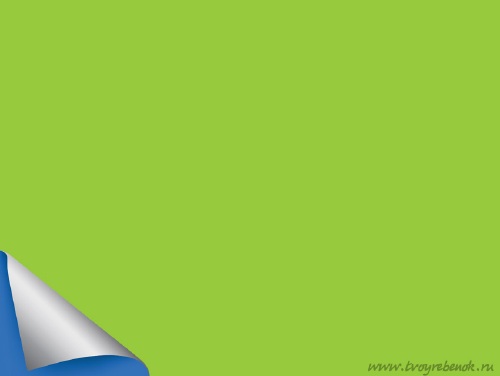 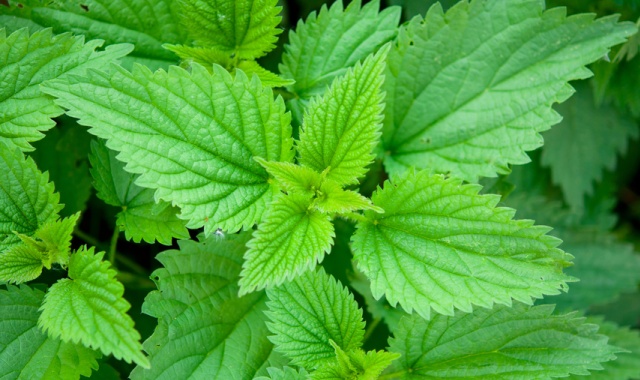 «Дикие лебеди»
Г. Х. Андерсен
«Бюро находок»
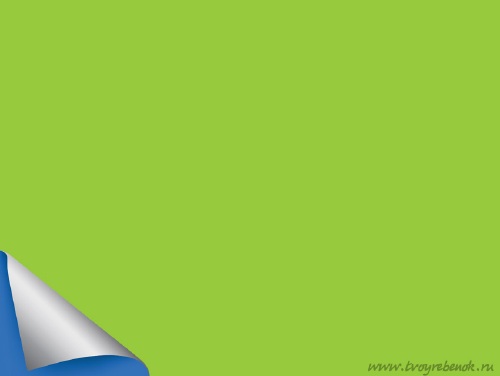 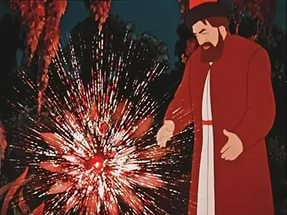 «Аленький цветочек».
С. Аксаков
«Бюро находок»
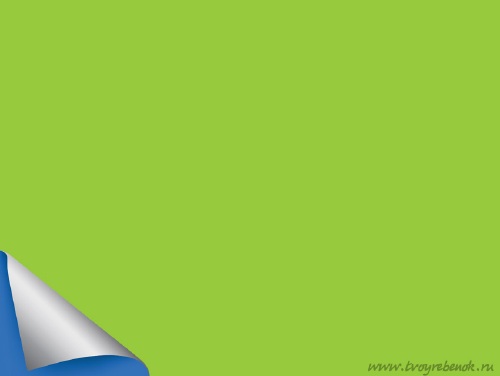 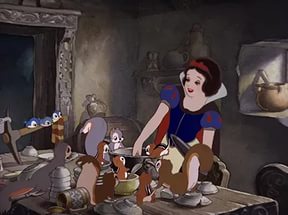 «Белоснежка и семь гномов». Братья Гримм
«Бюро находок»
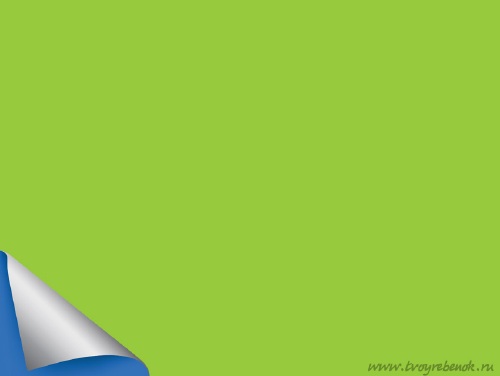 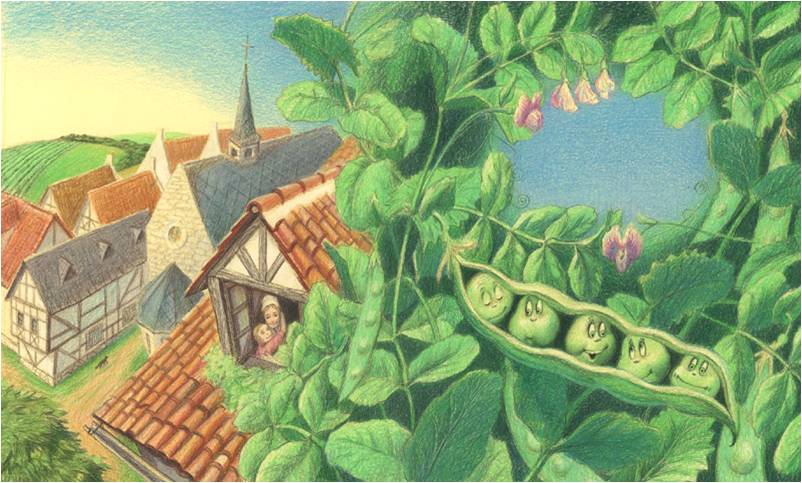 Г. Х. Андерсен
 «Пятеро из одного стручка»
«Бюро находок»
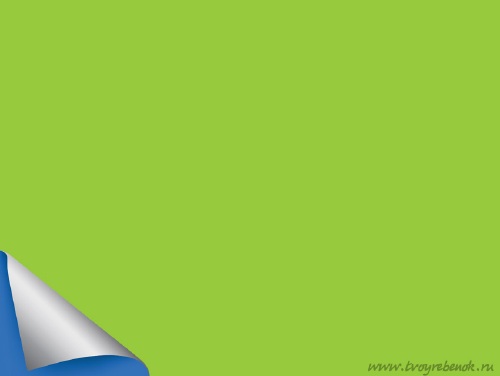 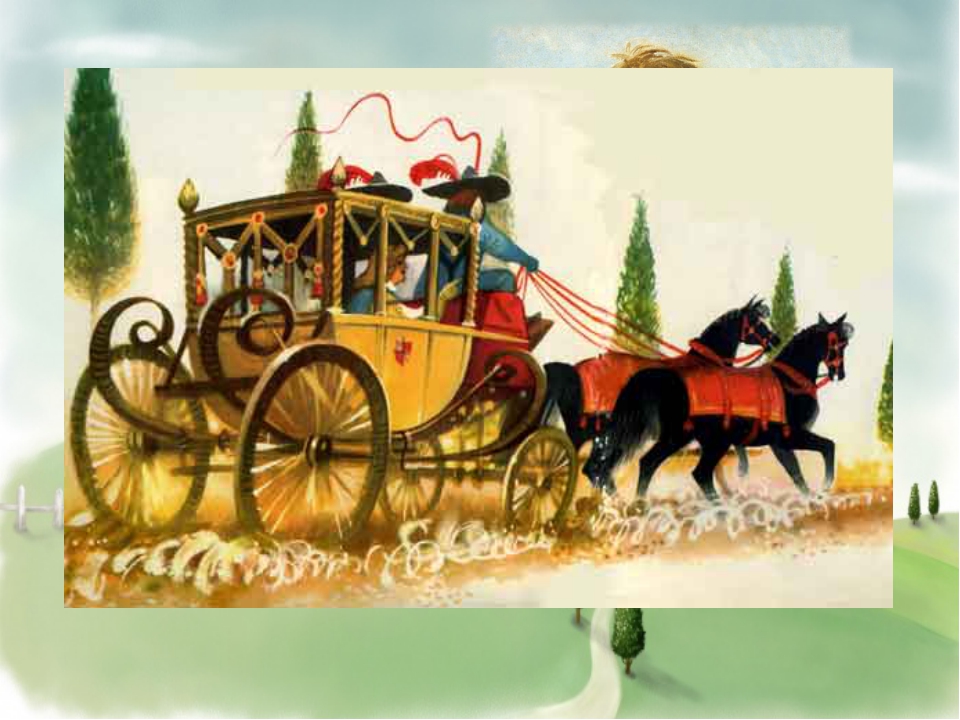 И. Токмакова
«Сказочка о счастье»
«Бюро находок»
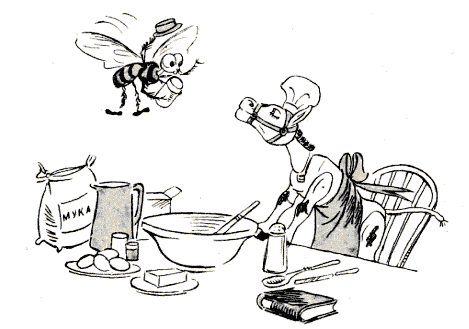 «Мафин печет пирог»
Э. Хогарт
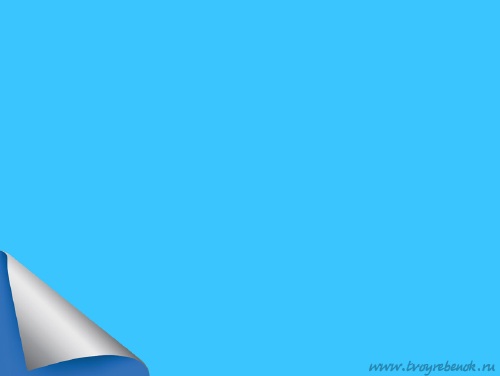 «Назови автора»
Братья Грим «Белоснежка и семь гномов»
Зеркальце, Зеркальце, молви скорей,
Кто здесь всех краше, кто всех милей?
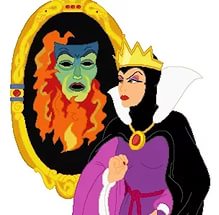 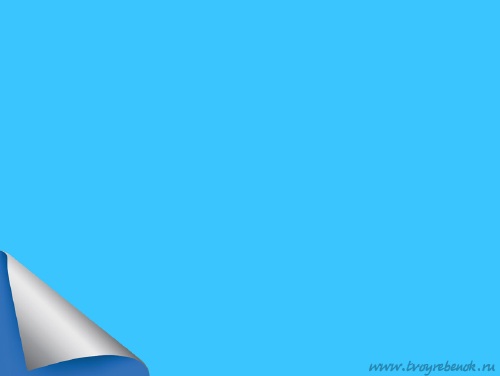 «Назови автора»
И. Токмакова «Сказочка о счастье»
Сойди немедленно с пути, Ведь я за счастьем еду!
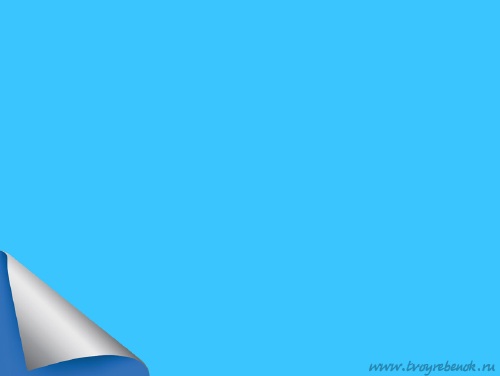 «Назови автора»
Меня прислала наша царица!- сказала пчела
«Мафин печёт пирог» Э. Хогарт
«Назови имя»
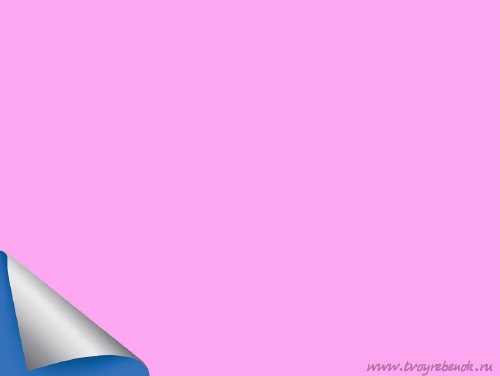 Имя Токмаковой
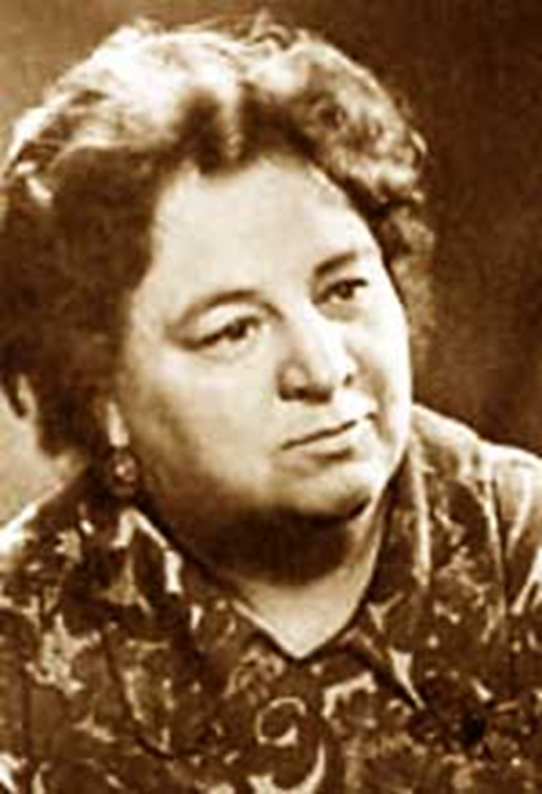 Ирина Петровна
«Назови имя»
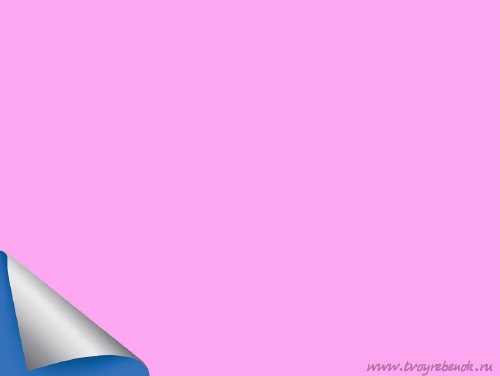 (Сергей Тимофеевич Аксаков.)
Автор сказки «Аленький цветочек».
«Назови имя»
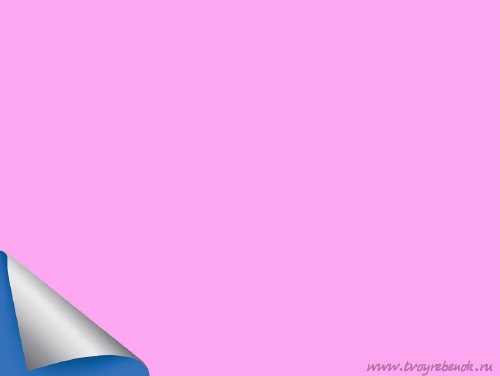 Этот герой не раз спасал своих братьев.
Мальчик – с – пальчик.)
«Назови имя»
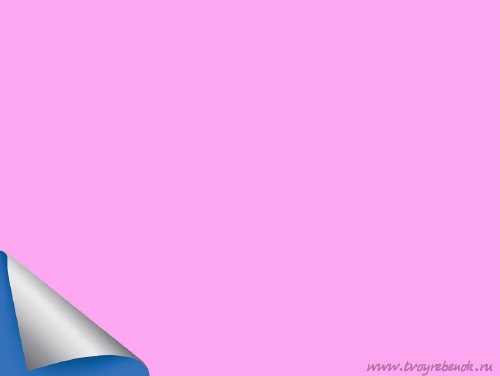 Элиза
Имя главной героине сказки «Дикие лебеди».
«Сочини сказку»
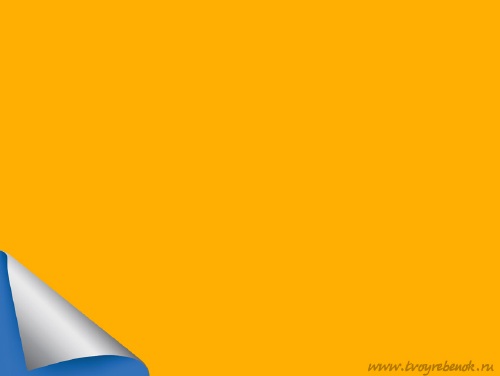 - Вам предлагаются слова, связанные известным сюжетом, и одно лишнее слово. Каждый из играющих должен придумать фразу, называть их будете по очереди, чтобы сложился единый сюжет.
1-й команде: девочка, лес, цветы, волк, бабушка, вертолет.
2-й команде: девочка, цветок, крот, жаба, ласточка, телевизор.
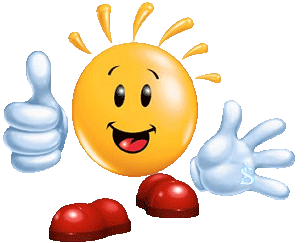